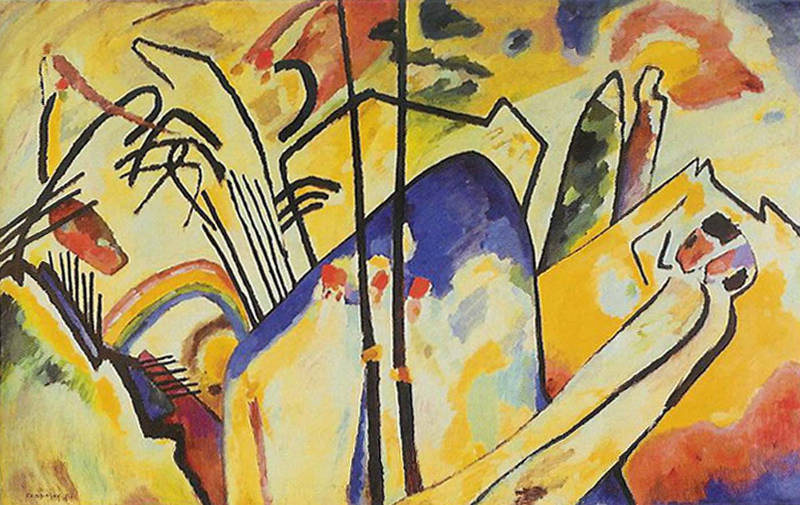 Les 4 en les 5 
8.1.Expressie!
VOOR UW ADMINISTRATIE
31 januari – TUSSENTOETS

Stof zie agenda voor uitgebreide info:
7.2 – Impressionisme
7.2 – Postimpressionisme
8 – Inleiding
8.1 – Expressie 
Wikiwijsmateriaal
En natuurlijk alle stof uit periode 1
8.1.Expressie! Pag. 265
Les 4: Beeldende kunst & Dans
Expressionisme
Traditie vs. verniewing
Les 5: Muziek
Jazz en volksmuziek
Moderne klassieke muziek

zelf bestuderen 
Beeldende kunst: pag. 168 Surrealisme
Film/theater: pag.160-161 Erwartung, pag. 162 Schots en scheef
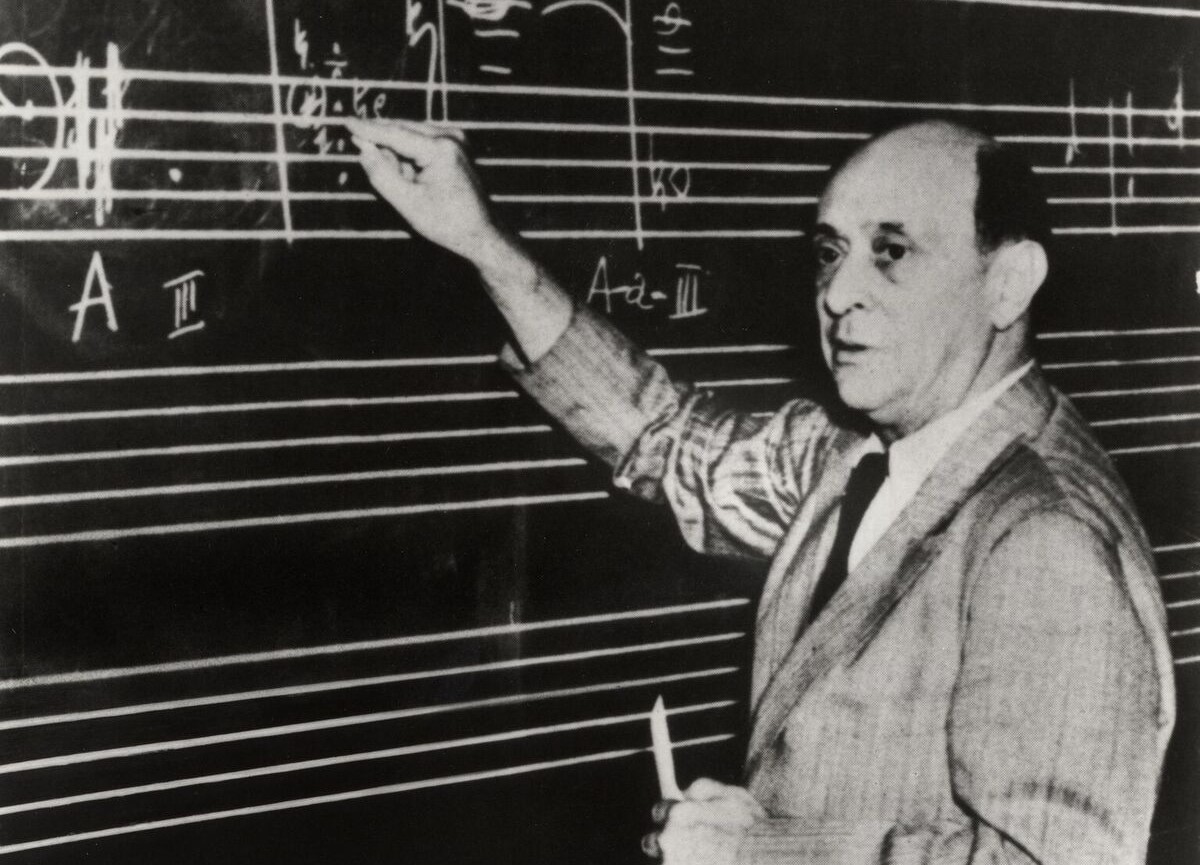 LES 5. Muziek Jazz en volksmuziek
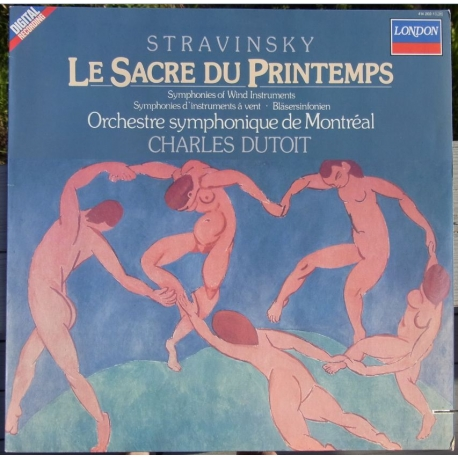 De muziek van Strawinsky (componist) werd als een slachting van het trommelvlies ervaren. De dirigent legt vanwege onrust in de zaal orkest stil*Muziek: ingewikkeld, uitbarsting klanken en ritmische structuren*Instrumentencombinaties die opvallen*Ritme is belangrijker dan melodie: vernieuwend!Hier komen we later op terug!
Klik op afbeelding voor filmpje
[Speaker Notes: Het ballet geeft een prehistorische wereld weer. Een jonge maagd is uitverkoren om zich letterlijk dood te dansen, als offer aan de zonnegod.

Volgende dag in de krant:
"Ce n'est pas le sacre du printemps, mais le massacre du tympan" (Het is niet het lenteoffer, maar de slachting van het trommelvlies)]
LES 5. Muziek Jazz en volksmuziek
Inspiratiebronnen voor muziek
Componisten van begin 20e eeuw (bv. Strawinksy) hebben veel belangstelling voor Jazz en volksmuziek. (puur)

Muziek die op het gevoel gemaakt is: primitieve en expressieve muziek (jazz is “ volksmuziek” van Amerika).
LES 5. Muziek Jazz en volksmuziek
Jazz

Vermenging blanke en zwarte cultuur.
New Orleans (VS):

Afstammelingen negerslaven: houden vast aan 
Afrikaanse muziektradities:
Zingen met dansen, trommelen, stampen

Vanuit dit ontstaan:
Spirituals, Gospels, Blues, Ragtime en vervolgens hieruit de JAZZ
Scot Joplin (1868-1917)
LES 5. Muziek Jazz en volksmuziek
Blues
Wat is Blues?
https://www.youtube.com/watch?list=PLNnQrjGbETbA6wynyROjFCMVOPvtzeIoi&time_continue=4&v=oeKxx-2hmEE
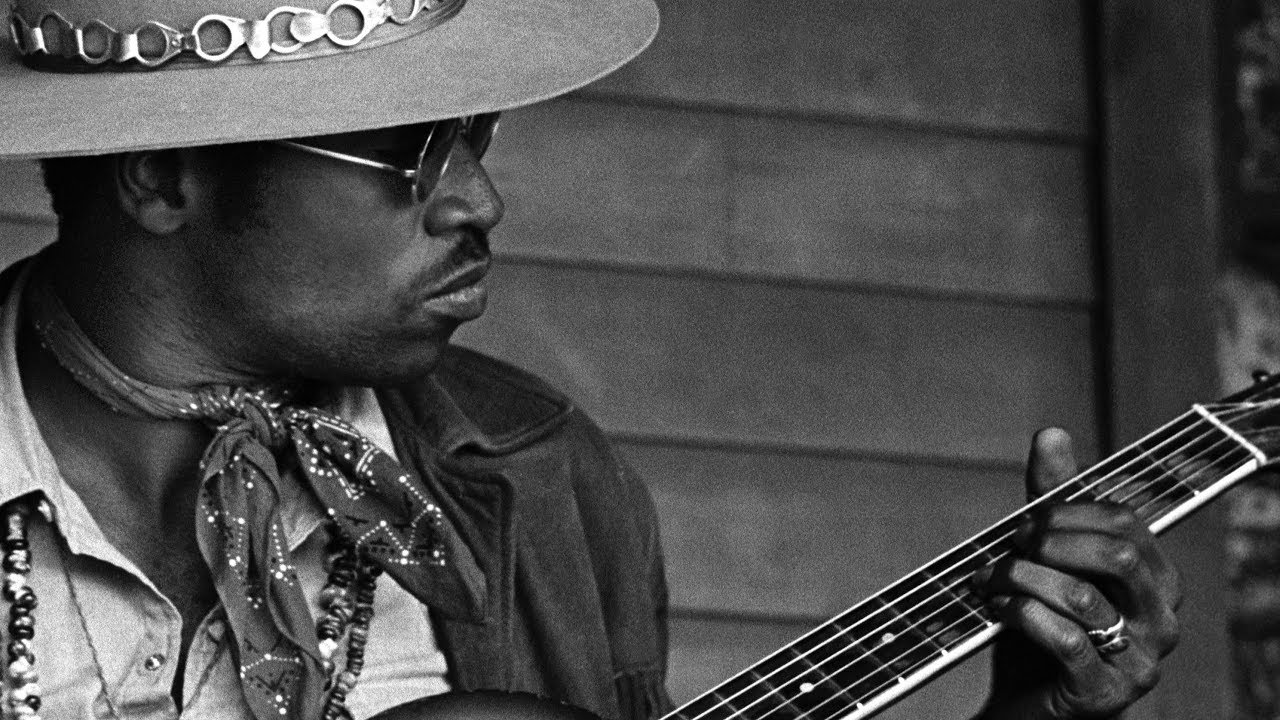 LES 5. Muziek Jazz en volksmuziek
Kenmerken Blues:
Volksmuziek (1900) uit Noord-Amerikaanse

Kenmerken inhoud (voorstelling):
Neerslachtig (mineur) karakter: teksten gaan over zorgen, geen rechten voor zwarte bevolking
Tekst: heeft 3 zinnen per couplet, waarbij de eerste zin herhaalt wordt. Derde zin is conclusie van voorgaande 2 zinnen

Muzikale kenmerken: 	
Begeleiding vast akkoordschema van 12 maten (bluesschema) https://www.youtube.com/watch?v=7zSASzeXlIY
Slepend tempo
Melodie: ‘blues notes: noten die spanning oproepen: https://www.youtube.com/watch?v=WqBF_1J8_2c
Toon wordt vaak expres onzuiver ingezet ‘dirty intonation’
LES 5. Muziek Jazz en volksmuziek
https://www.youtube.com/watch?v=E4tL-zeVRbk
LES 5. Muziek Jazz en volksmuziek
Bessie Smith (1894-1937) en Louis Armstrong 
op cornet

Onmogelijke liefde (neerslachtig)
Cornet levert commentaar op de tekst
Bessie Smith wordt aangespoord om verder te gaan


Kun je uit het fragment opmaken wat een cornet is?
https://www.youtube.com/watch?v=3rd9IaA_uJI
LES 5. Muziek Jazz en volksmuziek
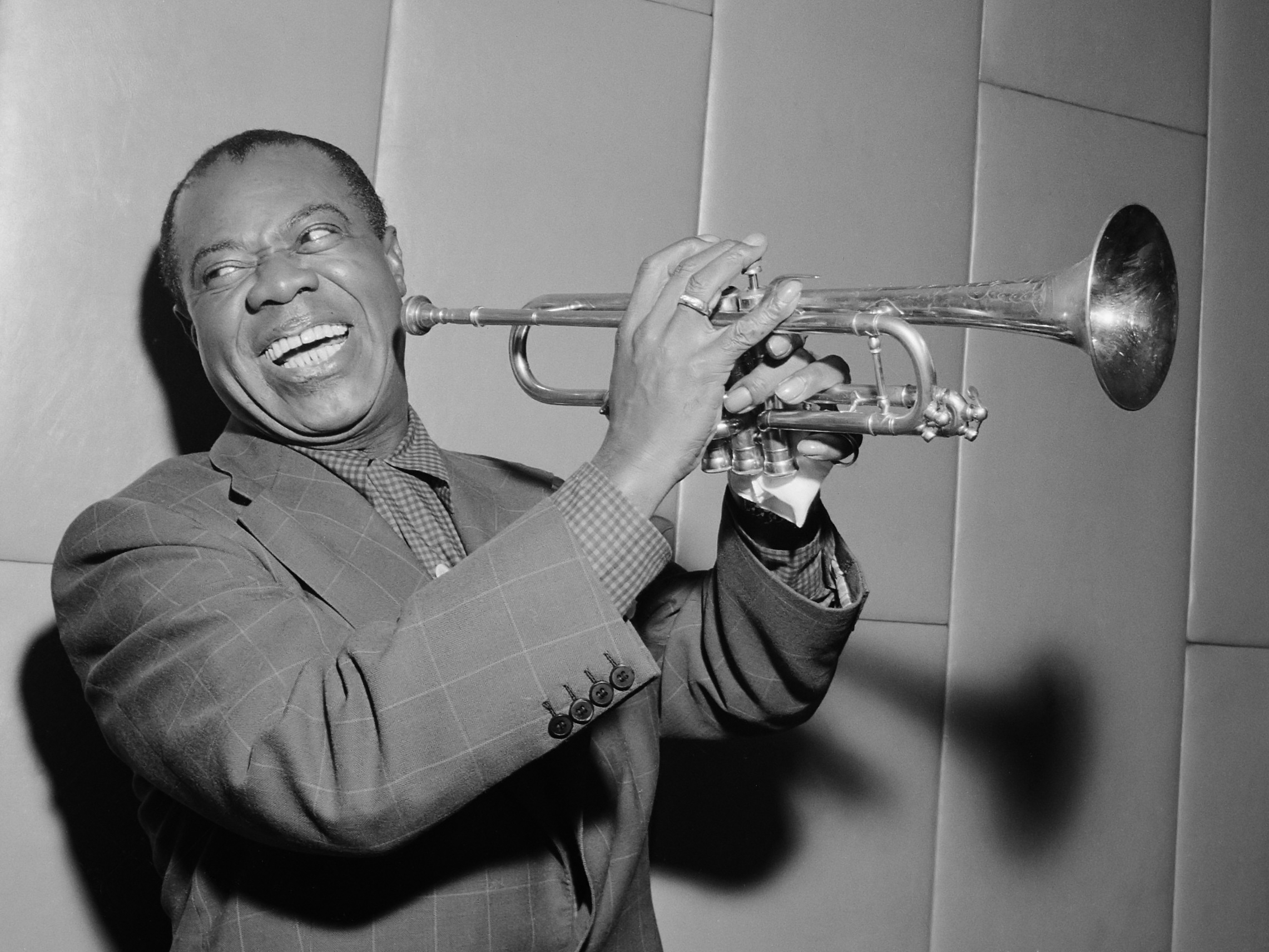 Jazz – Express Yourself!
Nieuwe amusements- en dansmuziek ontstaan in New Orleans.

Ontstaan uit: Spirituals, Gospels, Blues, Ragtime en klassieke muziek
https://www.youtube.com/watch?v=bBx_A5de8bA&list=PLNnQrjGbETbA6wynyROjFCMVOPvtzeIoi&index=9
LES 5. Muziek Jazz en volksmuziek
Jazz

Muzikale (hoofd)kenmerken (erg zijn verschillende soorten Jazz):
Melodie-instrumenten:
koperblazers Trompet/Trombone/
Houtblazers: Klarinet/saxofoon

Ritme-sectie: Drums/piano/bas/gitaar

Improvisaties door blazers

Is er een opbouw te herkennen in dit 
nummer? Zo ja, hoe?
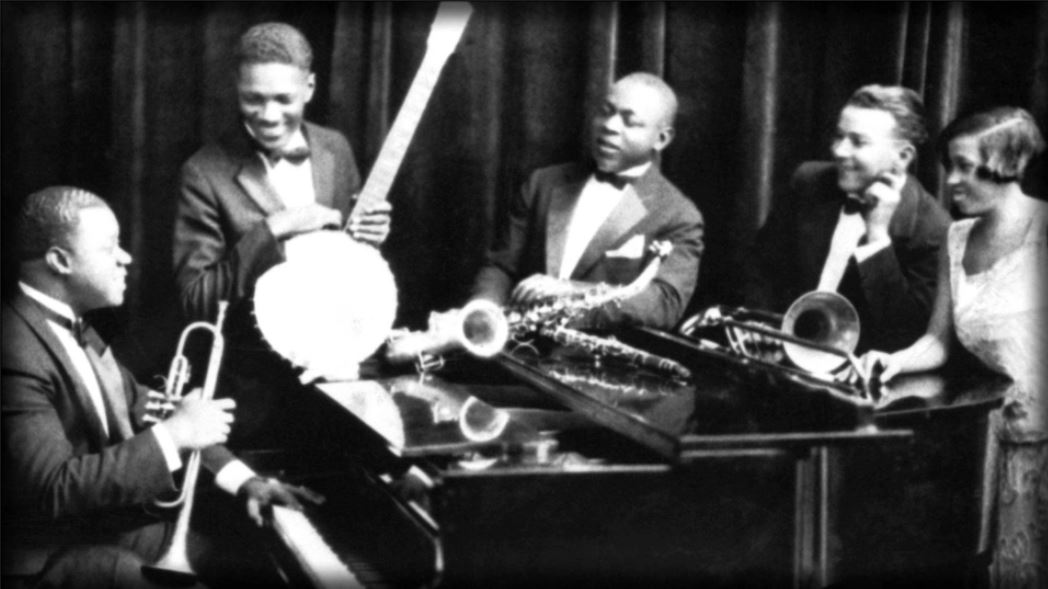 [Speaker Notes: Louis Armstrong and his hot Five - Fireworks (1928)]
LES 5. Muziek Jazz en volksmuziek
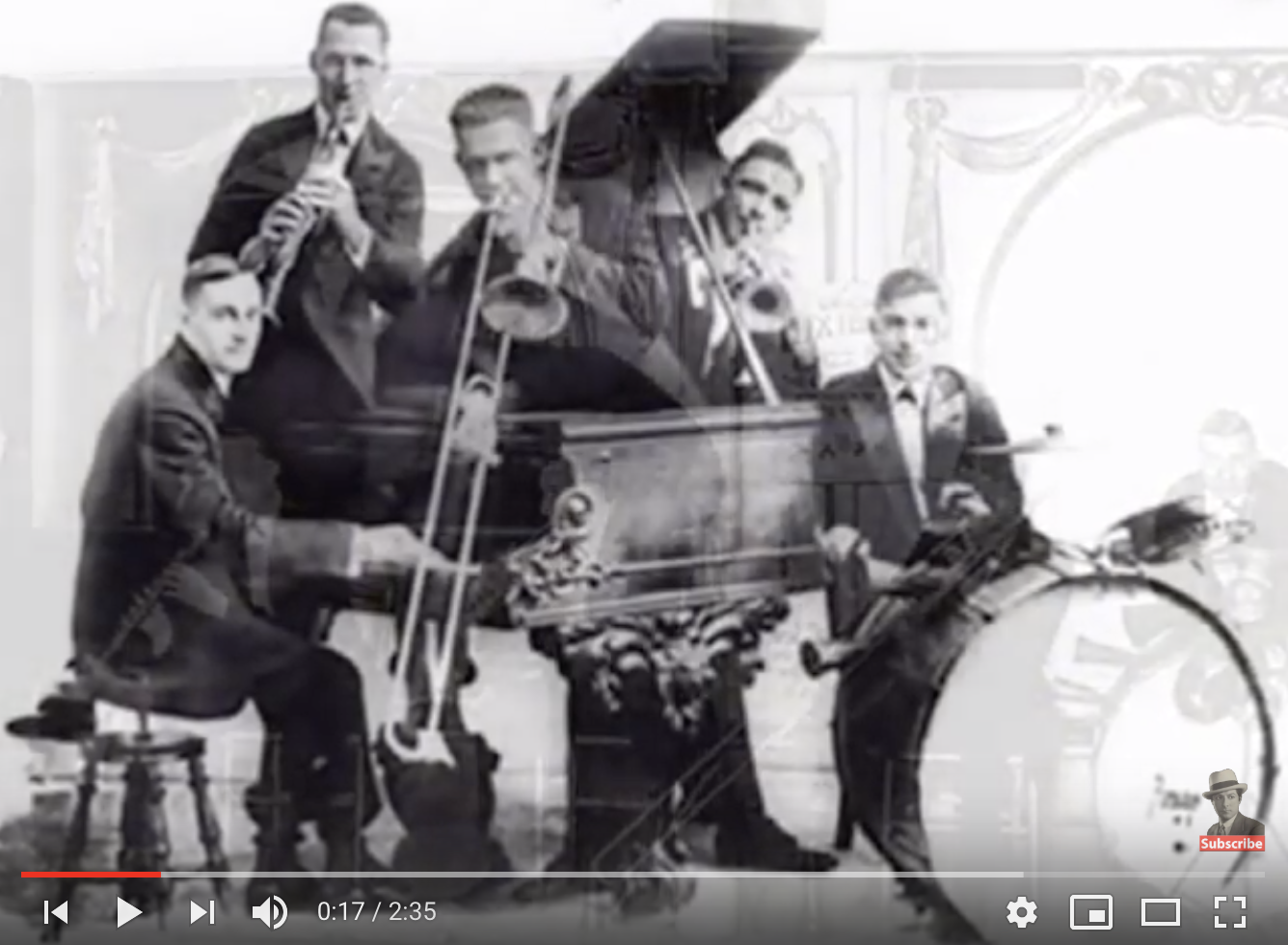 Welk instrument speelt hier de ritmische functie?

Noem 3 instrumenten met een melodische functie.
LES 5. Muziek Jazz en volksmuziek
Belangrijke kenmerken Blues en Jazz

Bluesschema
Dirty intonation
Blue Notes
Improvisatie
Ritme-sectie
LES 5. Muziek Traditie vs. vernieuwing
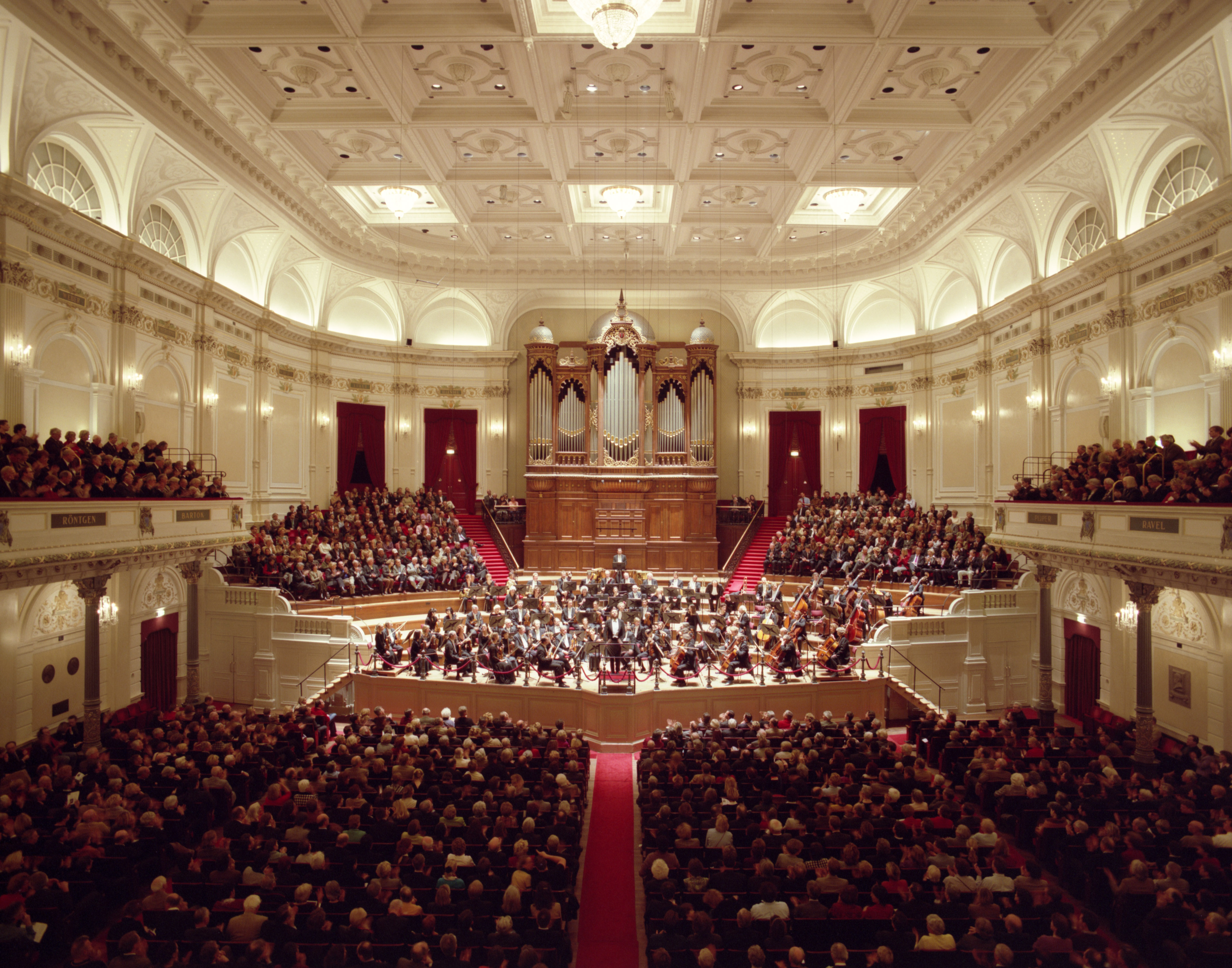 LES 5. Muziek Traditie vs. vernieuwing
HOW TO: MODERNE KLASSIEKE MUZIEKhttps://www.youtube.com/watch?v=IQPkNvqAmh0
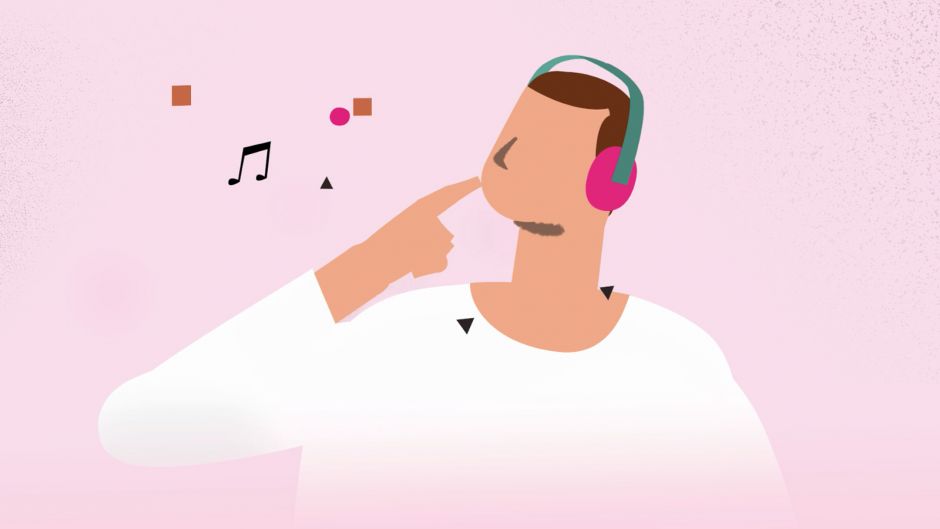 LES 5. Muziek Traditie vs. vernieuwing
Bedenk een nummer dat je eerst heel erg akelig vond, maar later bent gaan waarderen. Leg uit waarom?
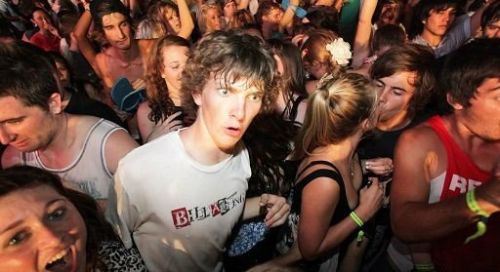 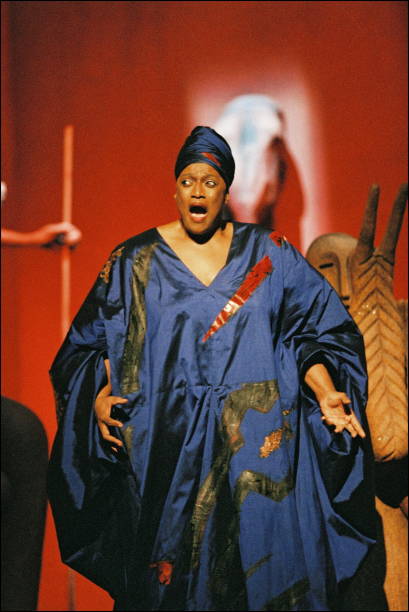 LES 5. Muziek Traditie vs. vernieuwing
https://www.youtube.com/watch?v=rErXOMu7DW8
klassieke muziek in de tijd van het moderne: Erwartung van Scönberg.
[Speaker Notes: ERWARTUNG (1909)

“ Schrikwekkende visioenen verwekken deze klanken. Huiveringwekkende nachtelijke verschijningen dreigen en niets, ach, helemaal niets van vreugde en licht, van hetgeen het leven de moeite waard maakt”

Je hebt nieuwe oren nodig om naar deze muziek te luisteren
Atonaal is “vals” 
Heel veel mensen hebben moeite om deze muziek te waarderen]
LES 5. Muziek Traditie vs. vernieuwing
Klassieke muziek in de tijd van het moderne
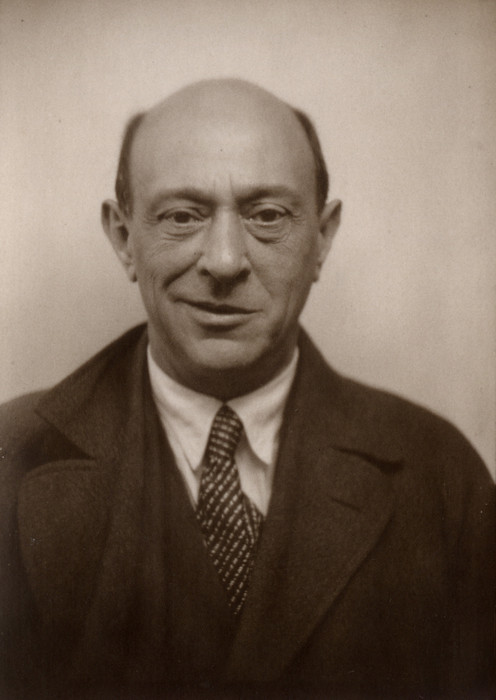 Arnold Schönberg  (op zoek naar nieuwe vormen/klanken)
		
Niet bedoeld om “mooi” te klinken

Indringend mogelijk uitdrukking geven aan emoties

Meer sprake van spreken dan zingen



Breken met regels van harmonie-leer: Atonaal

Dissonante klanken  (scherpe klanken)
https://www.youtube.com/watch?v=b1Ph0sa0Gc0
LES 5. Muziek Traditie vs. vernieuwing
Twaalftoonsmuziek:
Reeks van 12 tonen, waarin de 1ste toon pas weer gebruikt mag
worden  als de andere 11 geweest zijn
http://www.youtube.com/watch?hl=nl&gl=NL&v=YWQAw7XSkDY
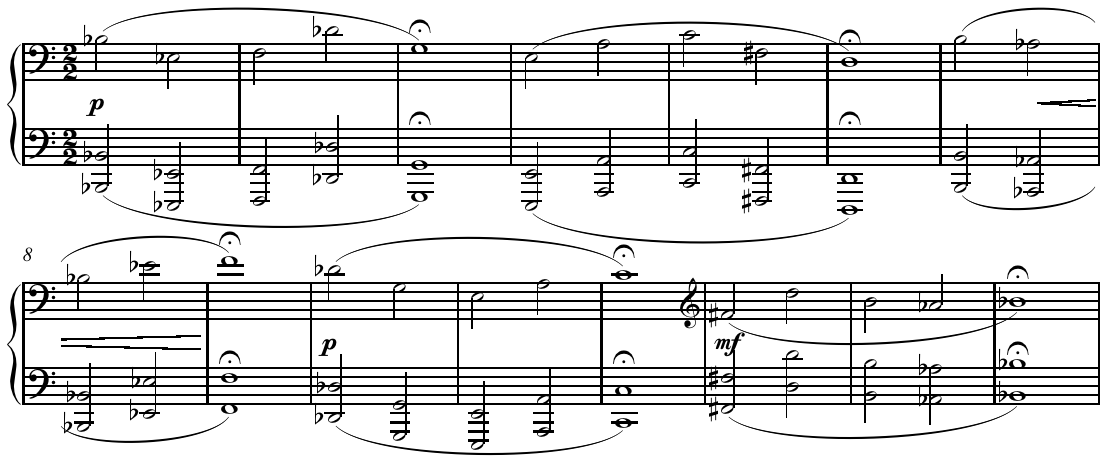 LES 5. Muziek Traditie vs. vernieuwing
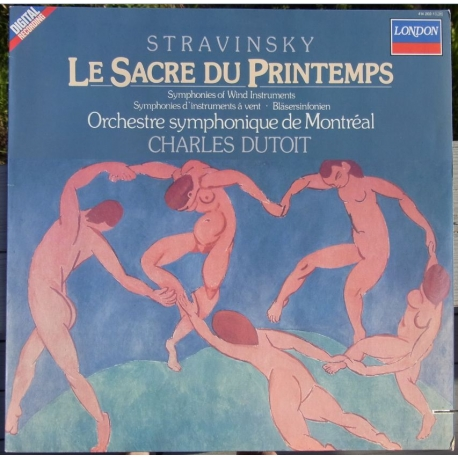 De muziek van Strawinsky (componist) werd als een slachting van het trommelvlies ervaren. Kun je nu noemen waarom?
Klik op afbeelding voor filmpje
[Speaker Notes: Het ballet geeft een prehistorische wereld weer. Een jonge maagd is uitverkoren om zich letterlijk dood te dansen, als offer aan de zonnegod.

Volgende dag in de krant:
"Ce n'est pas le sacre du printemps, mais le massacre du tympan" (Het is niet het lenteoffer, maar de slachting van het trommelvlies)]
LES 5. Muziek Traditie vs. vernieuwing
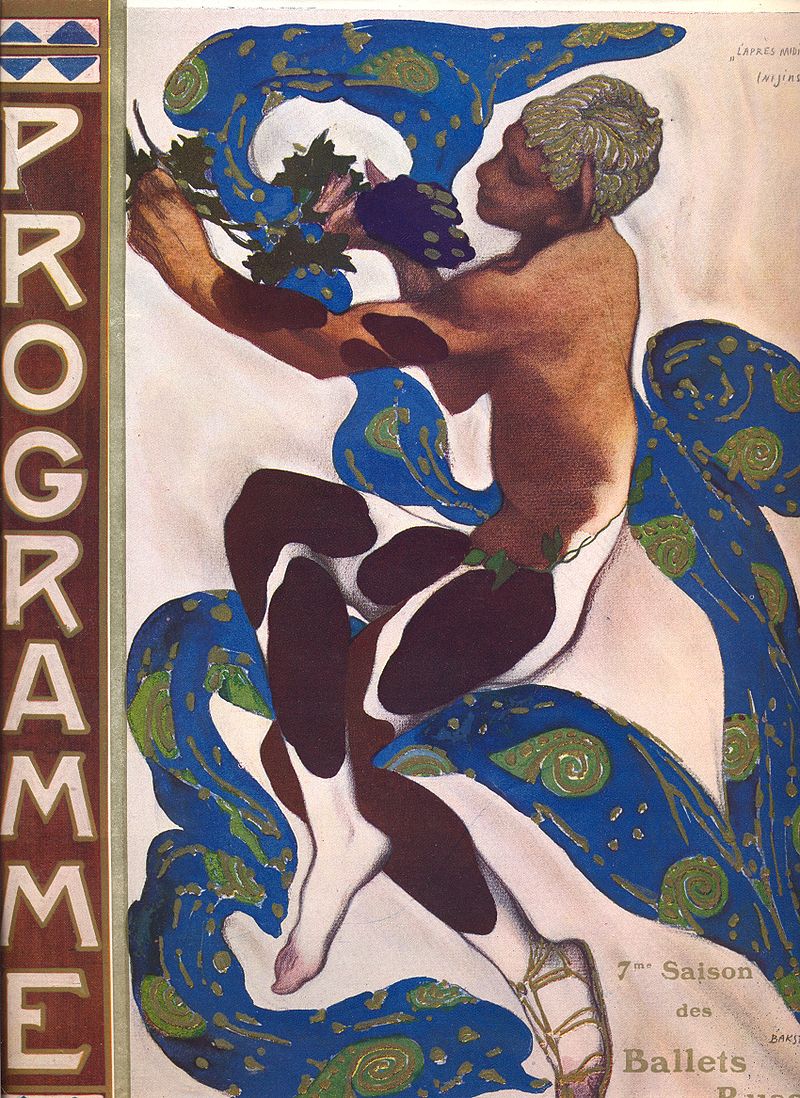 https://www.youtube.com/watch?v=RJ2IWaS7LAU
Impressionisme vs.                                                    Expressionisme
Hoe verschilt dit werk…
met dat van Schönberg?
[Speaker Notes: 1894 Debussy: Prelude to the Afternoon of a Faun]
LES 5. Muziek Traditie vs. vernieuwing
Expressionisme in muziek muziek van uitersten!

Welke woorden gebruik je om deze muziek te omschrijven?

Extremen in dynamiek (abrupte overgangen van zacht naar hard)
Hoofdrol koperblazers en slagwerk
Fragmentarisch (motieven worden steeds herhaald en gevarieerd)
Ritme als basis van muziek, complex en grillig
Gebruik van dissonanten
Spreekgezang
Uitdrukking van strijd, conflict en ‘grote’ emoties